Mastering the follow-up: A 4-WEEK GUIDEWEEK 2: constructing a strong follow-up
CPSA Meeting in a Box:A series of 15-minute guided presentations to help increase your team’s performance.
Pre-learning:
Facilitator: One week prior to your meeting, please inform your sales team to prepare with these CPSA Learning Hub resources.
Reading:

Key Follow-Up Strategies to Keep your Prospect Engaged
Sales Tips: Crafting a Lead Follow-Up System
2
WEEK 2:
introduction: 
Constructing a strong follow-upYou’re probably very familiar with the often-quoted stat that it costs, on average, seven times more to secure a new customer than it does to sell to an existing one. Take part in this week’s meeting in a box to learn how to construct your best follow-up yet.
3
[Speaker Notes: When you were young, your parents likely chased you to clean your room, do the dishes, take out the trash, or do some other household chore. If you are a parent now, you probably do the same thing with your own children. Why? Because reminders work.
The same principles are true in sales, though the execution should definitely be different. If you know you need to follow-up with prospects, but don’t want to seem like a nagging parent, use these techniques.]
Discover the Decision-Maker
You’ll never get anywhere with your sales efforts if you don’t know who ultimately buys your product. Your first step to success, therefore, is to ask questions that help you determine who the decision maker is at this organization.

Your marketing team should provide you with a persona of your typical buyer, so use this as a starting point
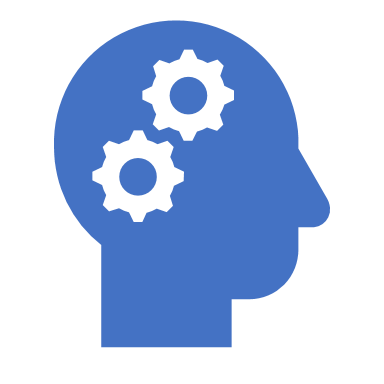 4
[Speaker Notes: However, the specific buyer at each organization could vary depending on the size, hierarchy, and processes. Discover who the decision maker is as soon as possible so that you can follow up with the right person.]
Be Persistent
5
[Speaker Notes: It is important not to leave your marketing in a vacuum. Tell them about your client-facing learnings. Your feedback regarding leads coming your way and the conversations you have is hugely valuable qualitative data which your marketing team can them learn from and add to an overall quantitative-qualitative blended approach.]
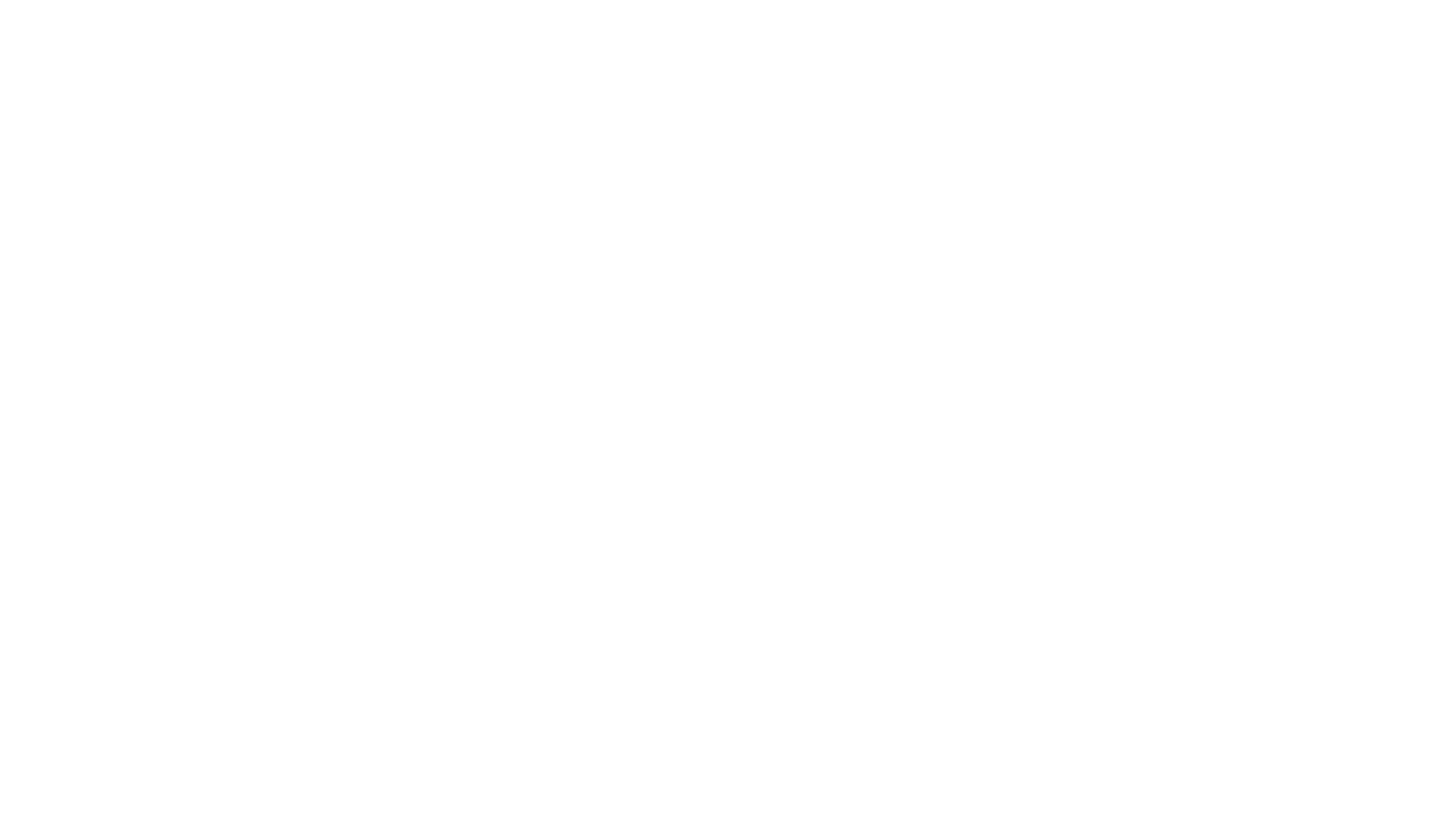 FOLLOW A PLAN!
Your messages and calls do need to have a relevant message if your persistence is going to pay off, however.  Following up with a prospect with a message that says “hey, just wondering if you’ve made a decision yet” over and over again is not going to push your sales cycle forward.

Work with your team to discover best-practices and patterns that work well for your sales cycle. Use this information to develop a follow-up plan that focuses on providing relevant content or discovering new information with each follow-up. This way, follow-ups will be valuable rather than annoying.
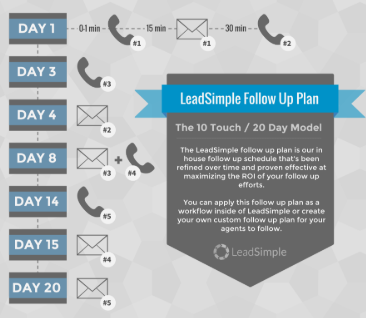 6
Use a Variety of Channels
7
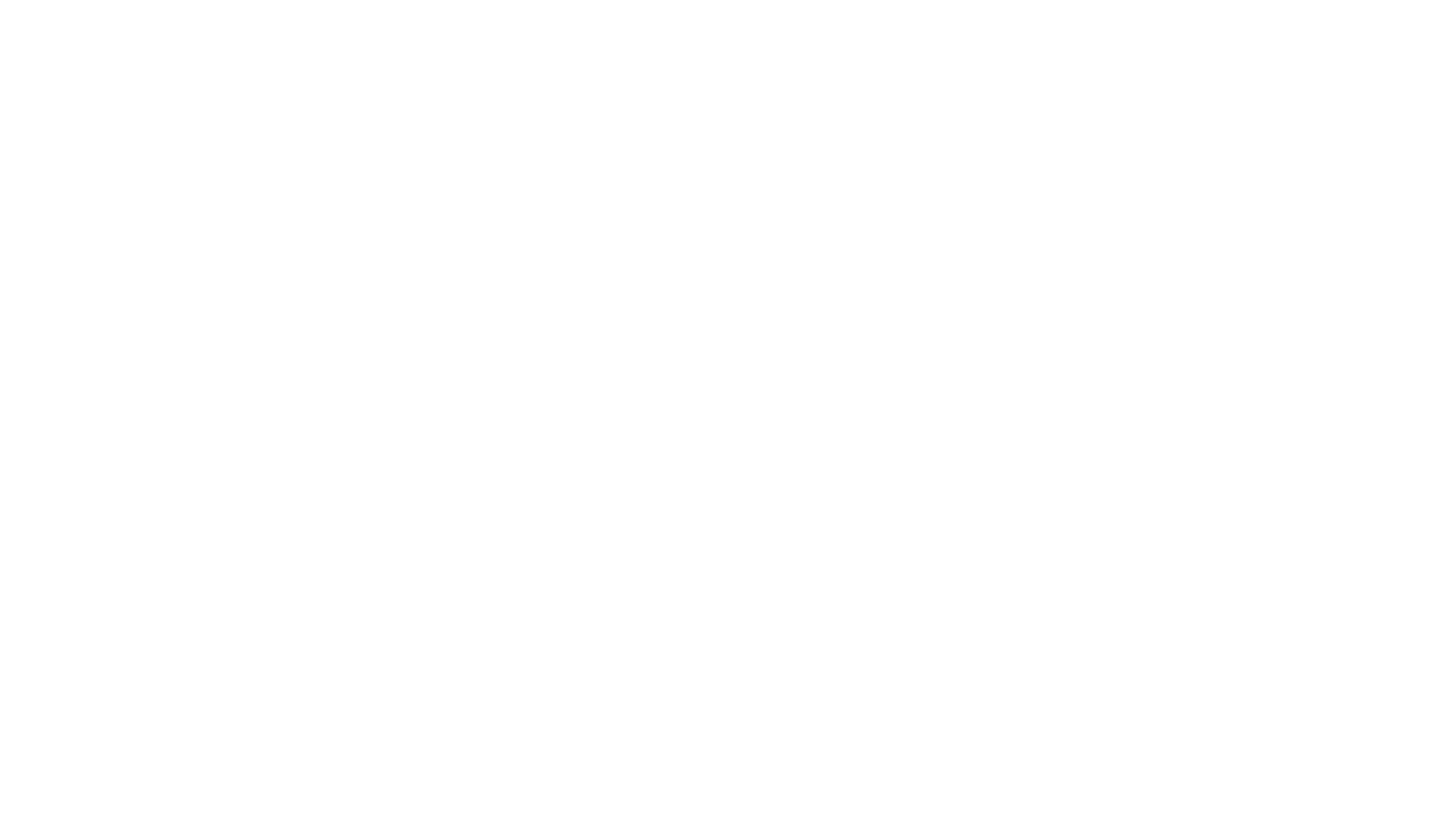 Schedule Your Next Meeting
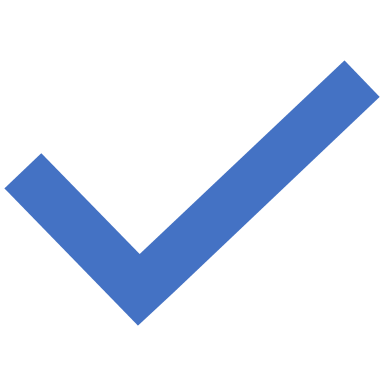 The main point of following-up is to secure a meeting, so don’t leave it to chance. If you have followed-up successfully and your prospect has agreed to a meeting, schedule it right then and there. If you wait until you get off the phone or start a new email thread, their attention may have moved on to something else. Don’t risk losing the meeting after all of your hard work – find a time that works and block it off in their calendar.
8
[Speaker Notes: Using these tips, you’ll ultimately be successful in your follow-up techniques. Who knows, you may even be able to use some of these tricks at home to get your kids to fold that laundry.]
Activity
How do you construct your follow-ups? With a partner, share your typical follow-up, whether it’s via phone or email, and then edit it to include the points in the lesson above. Did you notice any changes? Record them with your partner.
9
ADDITIONAL RESOURCES FROM CPSA
TEMPLATES – CPSA is constantly building and upgrading our catalog of templates to make your job easier!
WEBINARS - Our “virtual” training sessions led by industry experts, at your convenience.
PODCASTS - Take the sales experts wherever you go!
LEARNING HUB - Check out the latest sales articles, white papers, and ebooks
10
GO TEAM GO!
11